Toruń,  9 - 10 marca 2018 r.
PRZEGLĄD ORZECZNICTWA PODATKOWEGO
Wyrok NSA z 26 maja 2017 r., 
sygn. I FSK 1944/15 
manipulowanie podstawą opodatkowania VAT w zestawie jako nadużycie prawa
2
Manipulowanie podstawą opodatkowania VAT w zestawie jako nadużycie prawa (1/10)
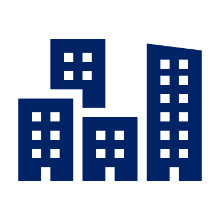 Organ kontroli skarbowej ustalił, że spółka sprzedawała m.in. zestawy promocyjne zawierające e-papierosy oraz książkę "Rzuć palenie na zawsze".
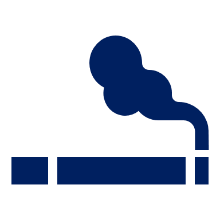 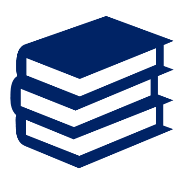 +
E-papierosy opodatkowane były stawką VAT w wysokości 23%, a do książki stosowana była stawka VAT 5%. Sprzedawany w zestawie e-papieros, mimo jego wysokiej ceny zakupu (20-30 USD), zawsze wyceniany był na 1,23 zł (wartość brutto). Z kolei cena książki w zestawie (130-200 zł) była wyższa od jej ceny nabycia, która wynosiła około 9 zł.
3
Manipulowanie podstawą opodatkowania VAT w zestawie jako nadużycie prawa (2/10)
Organ kontroli skarbowej ocenił, że:
4
Manipulowanie podstawą opodatkowania VAT w zestawie jako nadużycie prawa (3/10)
WYROK NSA
5
Manipulowanie podstawą opodatkowania VAT w zestawie jako nadużycie prawa (4/10)
NADUŻYCIE PRAWA WEDŁUG TSUE
Wyrok TSUE z 21 lutego 2006 r., sygn. C-255/02 w sprawie Halifax plc i in. przeciwko Commissioners of Customs & Excise
Wolą podmiotów było osiągnięcie korzyści podatkowej poprzez stworzenie sztucznego schematu służącego unikaniu opodatkowania.

Dane transakcje, pomimo spełnienia przesłanek formalnych, skutkowały uzyskaniem korzyści podatkowej, której przyznanie byłoby sprzeczne z celem tych przepisów.
Wyrok TSUE z 21 lutego 2008 r., C‑425/06 w sprawie Ministero dell’Economia e delle Finanze przeciwko Part Service Srl.
Można stwierdzić istnienie praktyk stanowiących nadużycie, gdy uzyskanie korzyści podatkowej stanowi zasadniczy cel danej lub danych czynności.

Powiązania natury prawnej, ekonomicznej lub personalnej pomiędzy danymi stronami mogą wykazać, że uzyskanie korzyści podatkowej stanowi zasadniczy cel, któremu czynności te służą, bez względu na ewentualne istnienie ponadto celów gospodarczych, na przykład wynikających ze względów marketingowych, organizacyjnych i gwarancyjnych.
6
Manipulowanie podstawą opodatkowania VAT w zestawie jako nadużycie prawa (5/10)
NADUŻYCIE PRAWA WEDŁUG TSUE
Wyrok TSUE z 22 maja 2008 r., sygn. C-162/07 w sprawie Ampliscientifica Srl, Amplifin SpA
przeciwko Ministero dell’Economia e delle Finanze, Agenzia delle Entrate
W odniesieniu do zasady zakazu nadużywania prawa, zwłaszcza w dziedzinie podatku VAT dąży ona do tego, żeby nie można było poszerzać zakresu uregulowania wspólnotowego tak, aby objąć nim nadużycia podmiotów gospodarczych, to znaczy transakcje, które nie są przeprowadzane w ramach zwykłych transakcji handlowych, lecz wyłącznie w celu nadużycia korzyści przewidzianych w prawie wspólnotowym.

Zasada ta prowadzi też do zakazania czysto sztucznych struktur, w oderwaniu od przyczyn ekonomicznych, tworzonych wyłącznie w celu uzyskania korzyści podatkowej.
Wyrok TSUE z 22 grudnia 2010 r., sygn. C-103/09 w sprawie The Commissioners for Her Majesty’s Revenue and Customs przeciwko Weald Leasing Ltd.
Nie można poszerzać zakresu uregulowania Unii, tak aby objąć nim nadużycia podmiotów gospodarczych, to znaczy transakcje, które nie są przeprowadzane w ramach zwykłych transakcji handlowych, lecz wyłącznie w celu nadużycia korzyści przewidzianych w prawie Unii i że ta zasada zakazu praktyk stanowiących nadużycie znajduje zastosowanie również w dziedzinie podatku VAT.
7
Manipulowanie podstawą opodatkowania VAT w zestawie jako nadużycie prawa (6/10)
NADUŻYCIE PRAWA WEDŁUG TSUE
Wyrok TSUE z 20 czerwca 2013 r. sygn. C-653/11 w sprawie HE Majesty’s Commissioners of Revenue and Customs przeciwko Paulowi Neweyowi
Warunki umowne, jakkolwiek stanowią one czynnik, który należy brać pod uwagę, nie są decydujące dla celów ustalenia, kto jest usługodawcą i usługobiorcą w transakcji „świadczenia usług”. Można je w szczególności pominąć, jeżeli okaże się, że nie odzwierciedlają one rzeczywistych zdarzeń gospodarczych i handlowych, lecz stanowią całkowicie sztuczną konstrukcję oderwaną od rzeczywistych zdarzeń gospodarczych, stworzoną wyłącznie w celu uzyskania korzyści podatkowych.
Wyrok TSUE z 22 listopada 2017 r., sygn. C-251/16 w sprawie Edward Cussens i in. przeciwko T.G. Brosman
W odniesieniu do okoliczności, zgodnie z którą zawarte umowy miały na celu, realizację transakcji sprzedaży w sposób najbardziej efektywny z podatkowego punktu widzenia, celu tego nie można uznać za stanowiący cel inny niż uzyskanie korzyści podatkowej, bowiem pożądany skutek miał właśnie nastąpić poprzez obniżenie obciążenia podatkowego.

Stosowanie zasady zakazu nadużyć w dziedzinie VAT wymaga przede wszystkim określenia sytuacji, takiej, jaka istniałaby w braku transakcji stanowiących takie nadużycia, a następnie oceny tej sytuacji przekwalifikowanej w świetle właściwych przepisów prawa krajowego i szóstej dyrektywy.
8
Manipulowanie podstawą opodatkowania VAT w zestawie jako nadużycie prawa (7/10)
PRZYKŁAD KORZYŚCI SPOWODOWANYCH NADUŻYCIEM PRAWA
Wyrok TSUE z 21 lutego 2006 r., sygn. C-255/02 w sprawie Halifax plc i in. przeciwko Commissioners of Customs & Excise

Halifax (przedsiębiorstwo handlowe) na potrzeby swojej działalności chciał zbudować cztery tzw. call center.
Zawarł umowę z spółką deweloperską.
Po 3 miesiącach ma mocy aneksu wycofał się z umowy i scedował prawa i obowiązki wynikające z niej na podmiot powiązany.
Umowa ta była pierwszą z całego „łańcucha” umów zawartych między Halifax, jego podmiotami powiązanymi, spółką deweloperską oraz podmiotami trzecimi.
Umowy dotyczyły budowy, sfinansowania oraz dzierżawy wszystkich ośrodków call center.
Za takim „łańcuchem” umów nie stały żadne motywy gospodarcze. 
Jedynym celem było uzyskanie korzyści w zakresie VAT, m.in. zawyżenie VAT naliczonego oraz zwrot podatku VAT.
9
Manipulowanie podstawą opodatkowania VAT w zestawie jako nadużycie prawa (8/10)
PRZYKŁAD KORZYŚCI SPOWODOWANYCH NADUŻYCIEM PRAWA
Wyrok TSUE z 21 lutego 2008 r., sygn. C‑425/06 w sprawie Ministero dell’Economia e delle Finanze przeciwko Part Service Srl.

Part Service wraz z inną spółką podzieliły między siebie prawa i obowiązki leasingodawcy.
Obie spółki zawierały osobne umowy z leasingobiorcą.
Zdaniem włoskiego organu skarbowego odrębne umowy stanowiły jedną, kompletną umowę między trzema stronami.
Celem takiej konstrukcji było obniżenie podstawy opodatkowania, ponieważ wynagrodzenie płacone przez leasingodawcę zostało podzielone między obie spółki. 
Według spółek ich postępowanie uzasadnione było marketingowo (wprowadzenie nowego produktu na rynek) oraz organizacyjnie (podział funkcji zarządzania ryzykiem).
Zdaniem TSUE świadczenia obu spółek oceniane samodzielnie pozbawione były rentowności ekonomicznej.
10
Manipulowanie podstawą opodatkowania VAT w zestawie jako nadużycie prawa (9/10)
PRZYKŁAD KORZYŚCI SPOWODOWANYCH NADUŻYCIEM PRAWA
Wyrok TSUE z 20 czerwca 2013 r. sygn. C-653/11 w sprawie HE Majesty’s Commissioners of Revenue and Customs przeciwko Paulowi Neweyowi

Paul Newey był pośrednikiem kredytowym z siedzibą w Wielkiej Brytanii, który świadczył usługi zwolnione z VAT.
Usługi reklamowe świadczone Neweyowi w Wielkiej Brytanii były opodatkowane VAT, przez co podatek, który płacił od kosztów reklamy, nie podlegał zwrotowi.
W celu uniknięcia tego obciążenia Newey założył spółkę z siedzibą na wyspie Jersey, na której nie obowiązuje dyrektywa VAT.
Umowy pośrednictwa zawierano bezpośrednio między osobami ubiegającymi się o kredyt, a spółką – prowizja za pośrednictwo wypłacana była więc spółce, a nie Neweyowi.
Spółka nie zajmowała się sama wnioskami kredytowymi, lecz korzystała w tym celu z usług Neweya, który świadczył je na mocy umowy podwykonawczej.
Większość kosztów spółki stanowiła reklama, nabywana od innej spółki z siedzibą na Jersey. Spółka sprzedająca usługi reklamowe otrzymywała treść reklam od spółki brytyjskiej, z którą treść reklam uzgadniał Newey, nie będąc uprawnionym do korzystania z niej i nie ponosząc odpowiedzialności za płatności dotyczące tych usług.
Zdaniem TSUE, w tej sprawie rzeczywistym usługodawcą mógł być Newey, więc miejscem świadczenia usług mogłaby być Wielka Brytania. Konstrukcja taka mogła być więc nadużyciem prawa, skonstruowana celem uniknięcia obciążenia VAT poprzez uzyskanie prawa do odliczenia VAT.
11
Manipulowanie podstawą opodatkowania VAT w zestawie jako nadużycie prawa (10/10)
PRZYKŁAD KORZYŚCI SPOWODOWANYCH NADUŻYCIEM PRAWA
Wyrok TSUE z 22 listopada 2017 r., sygn. C-251/16 w sprawie Edward Cussens i in. przeciwko T.G. Brosman

Edward Cussens i inni („skarżący”) wybudowali na działce położonej w Irlandii 15 domków letniskowych na sprzedaż. 
 Zawarli z powiązaną z nimi spółką wiele transakcji, w szczególności dwie umowy najmu:
na podstawie pierwszej oddali w najem przedmiotowe nieruchomości na okres 20 lat i jednego miesiąca od tej daty,
druga przewidywała zwrotny najem przez spółkę tych nieruchomości na rzecz skarżących na okres dwóch lat.
W dalszej kolejności obie umowy najmu zostały rozwiązane za porozumieniem stron, a pełne prawo własności do nieruchomości przeszło z powrotem na skarżących w postępowaniu głównym.
W późniejszym okresie skarżący sprzedali wszystkie nieruchomości na rzecz nabywców będących osobami trzecimi, którzy nabyli do nich pełne prawo własności. 
Zgodnie z przepisami prawa irlandzkiego wspomniane transakcje sprzedaży nie podlegały opodatkowaniu VAT, ponieważ VAT naliczano wyłącznie od pierwszej czynności rozporządzającej, a więc od najmu długoterminowego.
Organ podatkowy uznał, że umowy najmu sporne w postępowaniu głównym, przewidujące najem i najem zwrotny tych nieruchomości, są pierwszą dostawą sztucznie stworzoną w celu uniknięcia opodatkowania późniejszych sprzedaży, której nie należało uwzględniać do celów VAT.
Najem ten powinno się więc pominąć dla celów VAT, a VAT należy naliczyć od dokonanej w dalszej kolejności sprzedaży na rzecz osób trzecich, tak jakby była to pierwsza czynność rozporządzająca prawem. 
Skutkiem tych działań byłoby obciążenie skarżących znacznie wyższą kwotą VAT.
12
Dziękuję za uwagę!
13
Crido. Warto zapytać.
Roman Namysłowski
partner zarządzający,dział doradztwa podatkowego
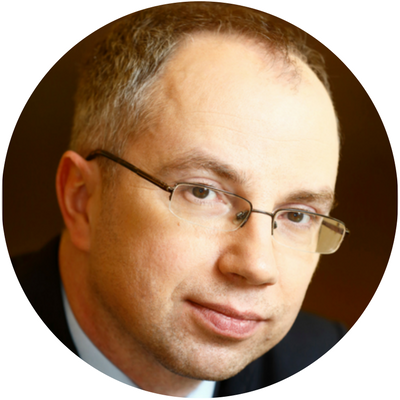 T: +48 22 324 57 38E: roman.namyslowski@crido.pl
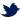 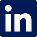 14
Crido. Warto obserwować.
#Crido
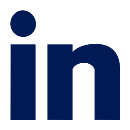 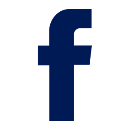 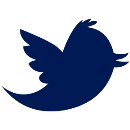 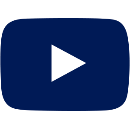 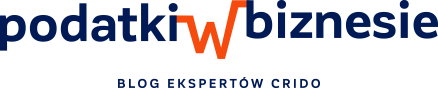 Crido Taxand Sp. z o.o. | ul. Grzybowska 5A, 00-132 Warszawa  
T: +48 22 324 59 00  | E: crido@crido.pl

crido.pl